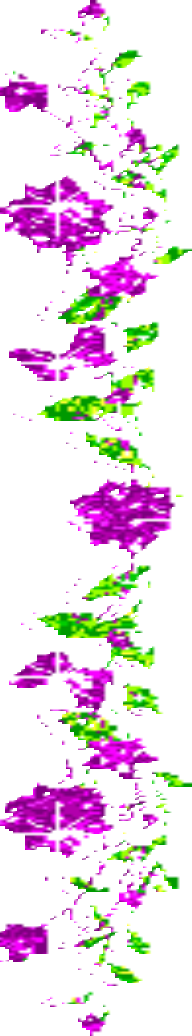 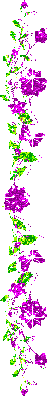 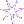 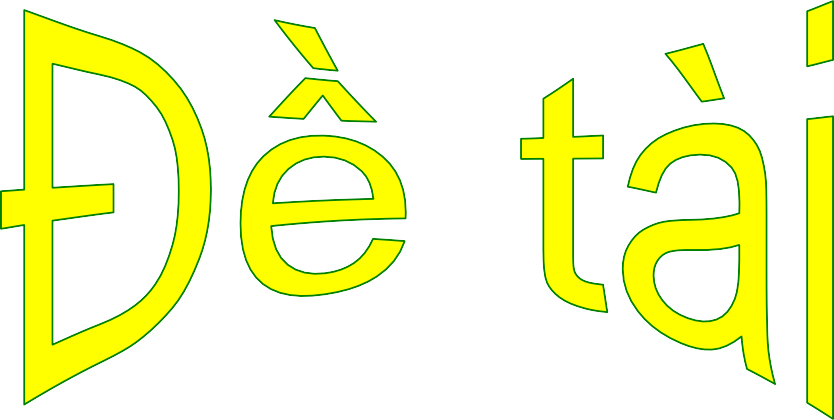 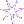 Hát + VĐ: Sắp đến Tết rồi.  Nghe hát: Ngày Tết quê em.
Trò chơi: Xem hình ảnh đoán tên bài  hát.
Lứa tuổi: MGB C4
  Người dạy: Phan Thị Thoan
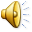 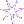 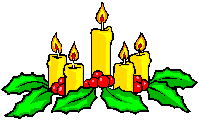 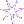 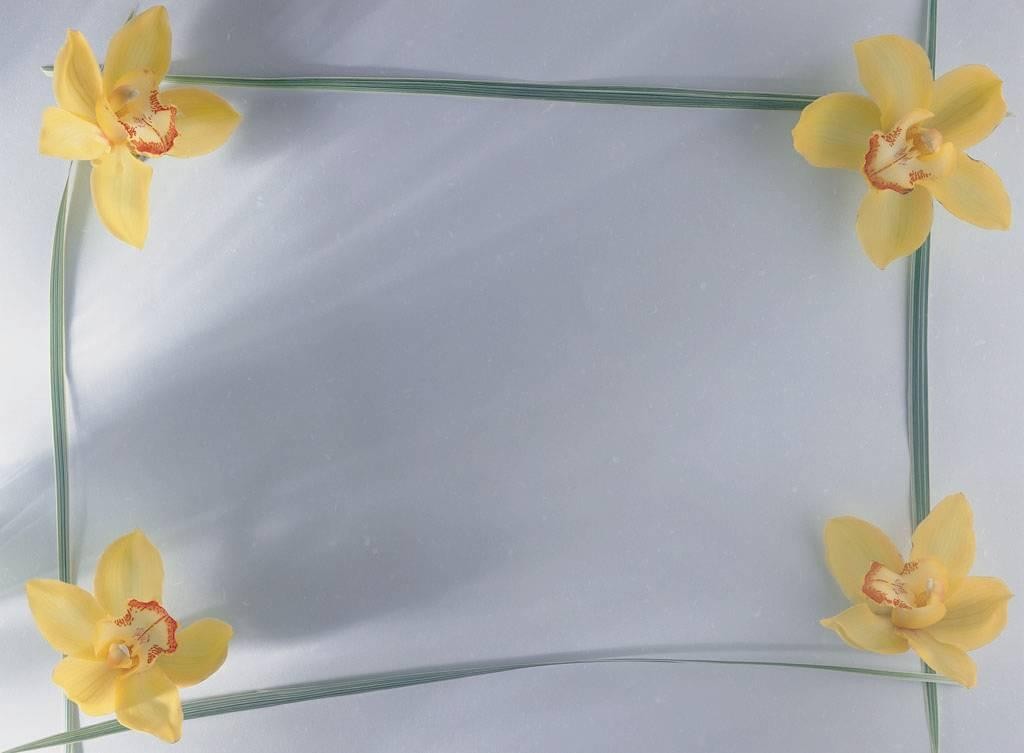 I. Mục đích- yêu cầu:
1. Kiến thức:
Trẻ biết tên bài “ sắp đến tết rồi”.
Trẻ được nghe trọn vẹn bài hát nghe“ Ngày tết quê em”,
Trẻ biết chơi trò chơi “Xem hình ảnh đoán tên bài hát”.
2. Kỹ năng:
Trẻ hát thuộc bài hát “Sắp đến tết rồi”.
Trẻ thực hiện 1 số vận động minh hoạ cho bài hát “Sắp đến tết  rồi”.
Trẻ có kĩ năng chơi trò chơi đúng cách chơi và luật chơi.
3. Thái độ:
-Trẻ hứng thú với giờ học, biết lắng nghe và cảm nhận giai điệu  của bài hát .
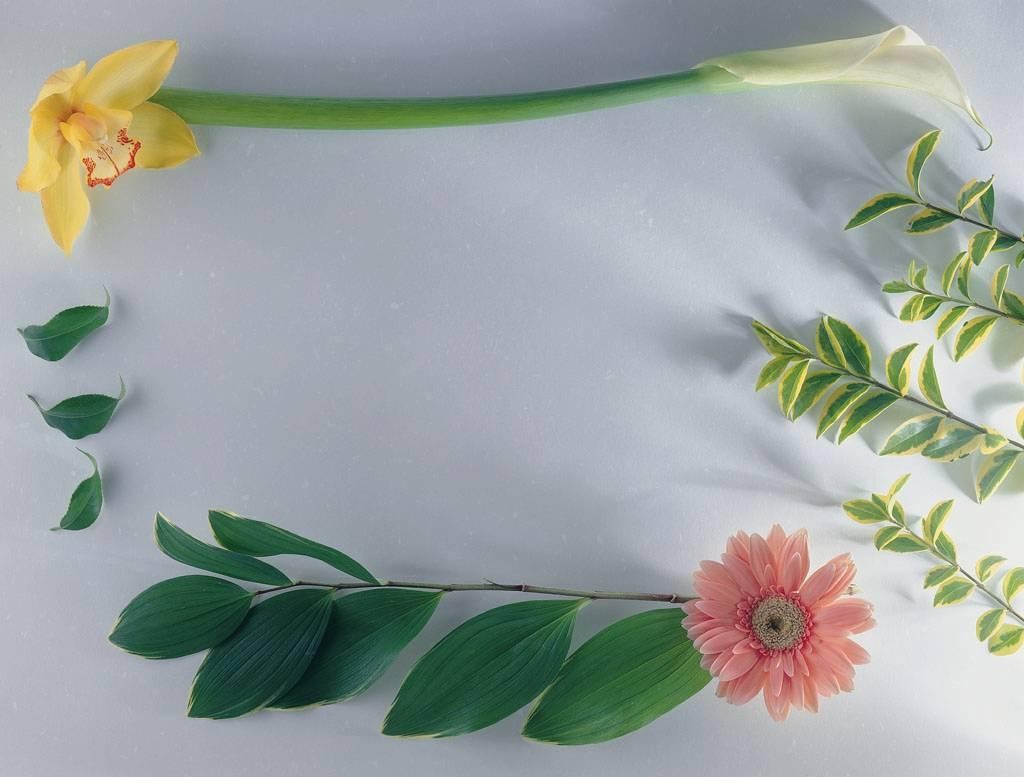 II. Chuẩn bị:
Mũ cho 3 đội Hoa mai, hoa đào, hoa hồng. Phần  thưởng bao lì xì , mặt nạ chơi trò chơi” Xem hình  ảnh đoán tên bài hát”.
Nhạc không lời bài hát “Sắp đến Tết rồi và Ngày  Tết quê em”.
Hình ảnh về hoa mai, hoa đào, ngày tết …cho trẻ  quan sát.
Bối cảnh: Trang phục ông đồ, bàn của ông đồ, câu  đối đỏ, bán hàng rong gánh hoa, bánh trưng bánh  giò….
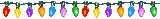 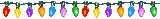 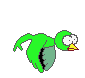 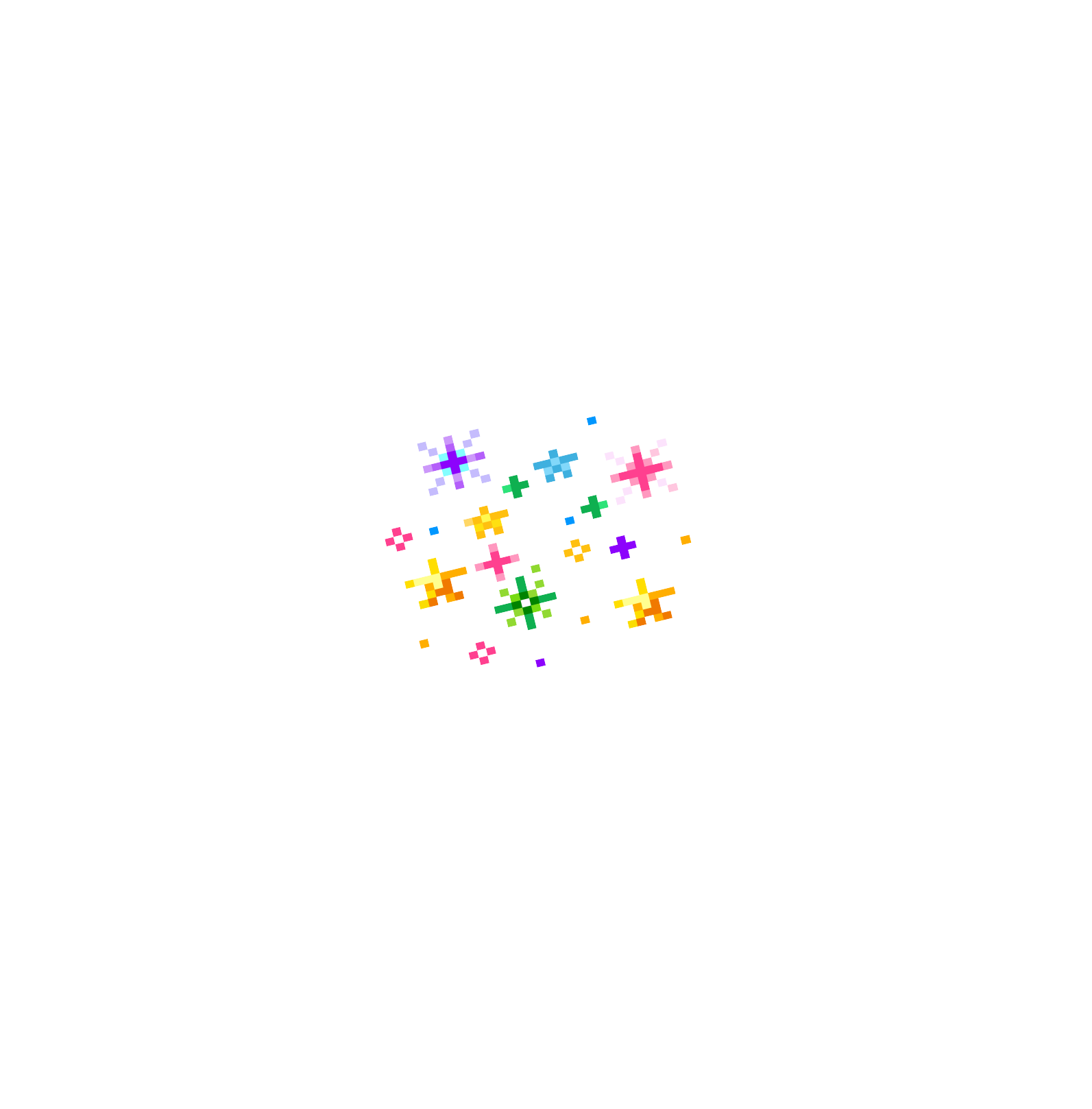 Khúc hát mùa xuân
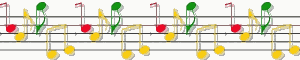 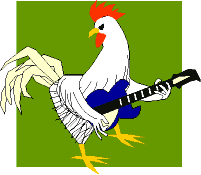 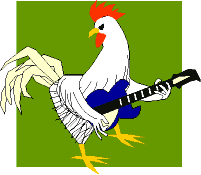 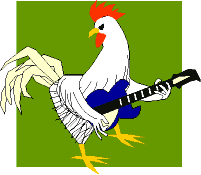 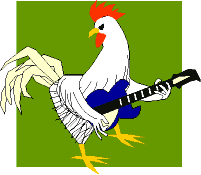 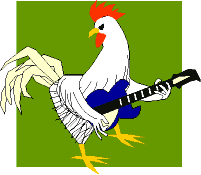 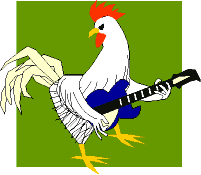 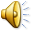 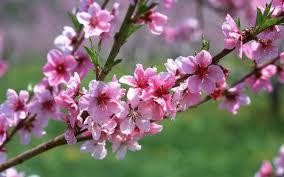 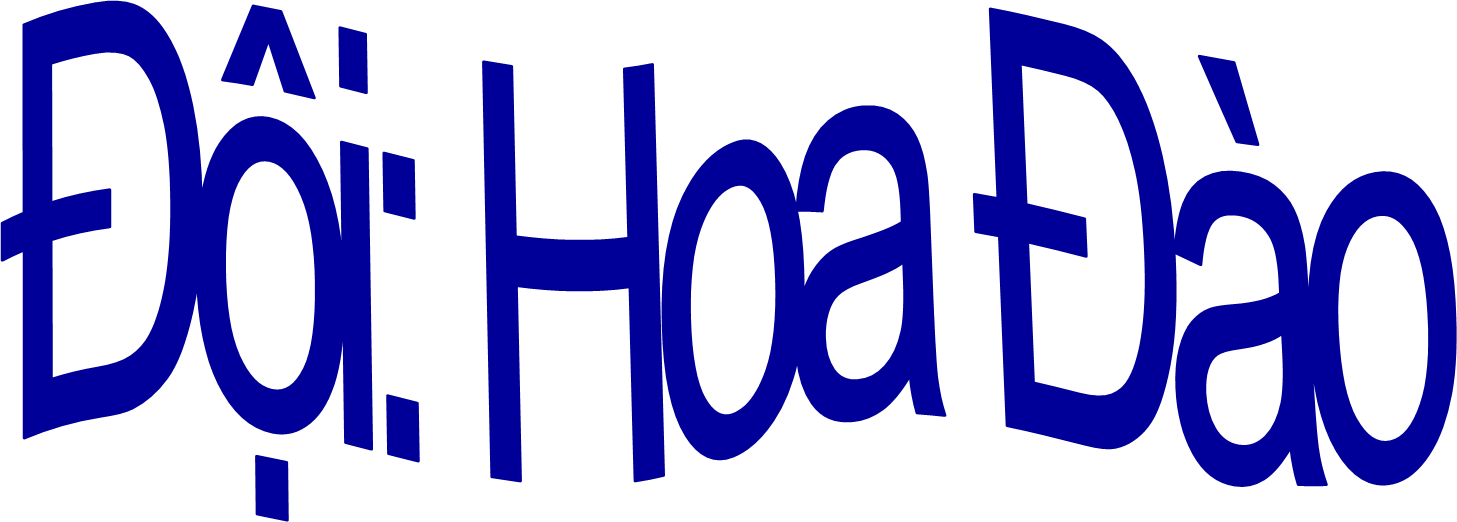 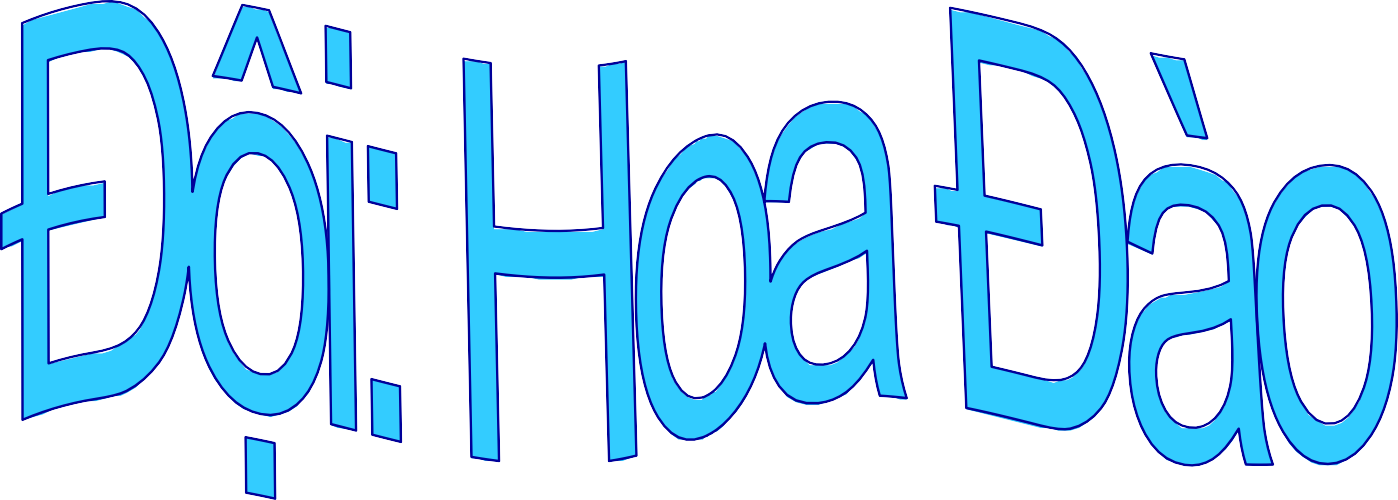 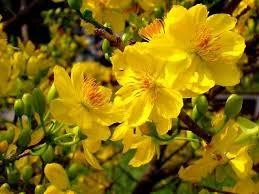 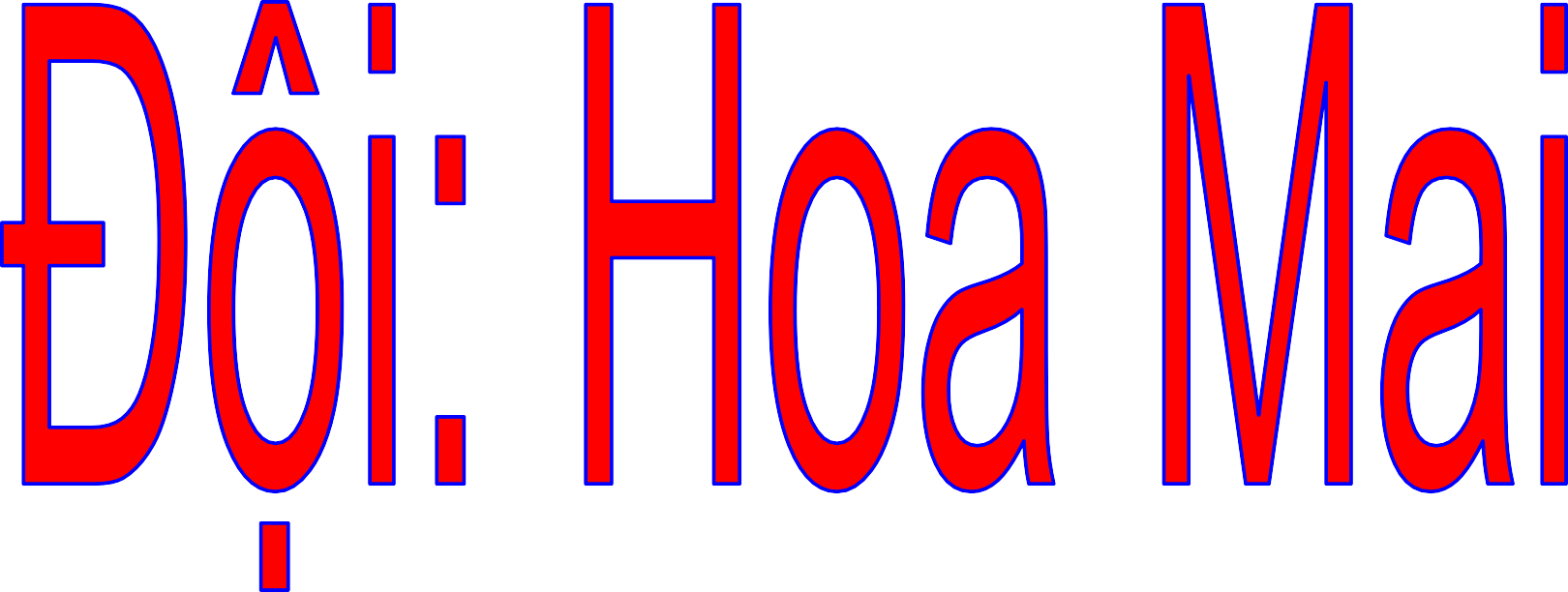 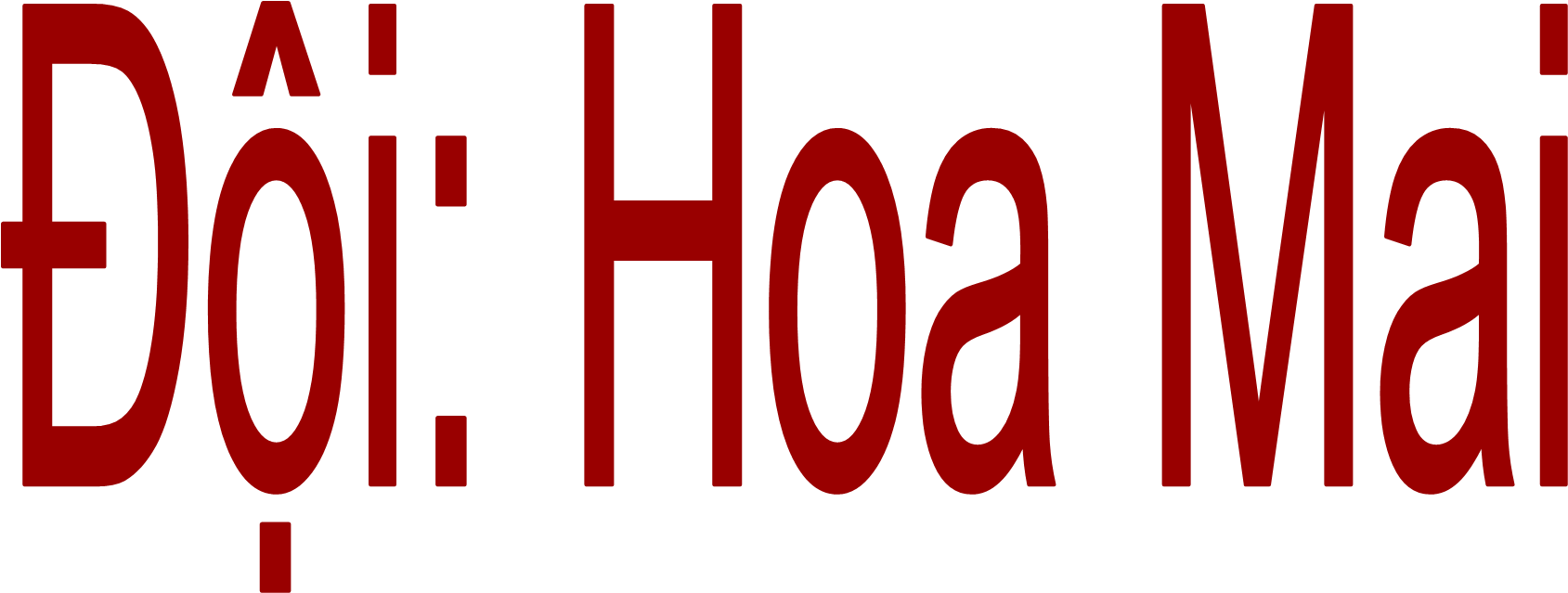 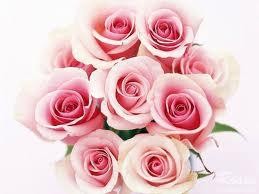 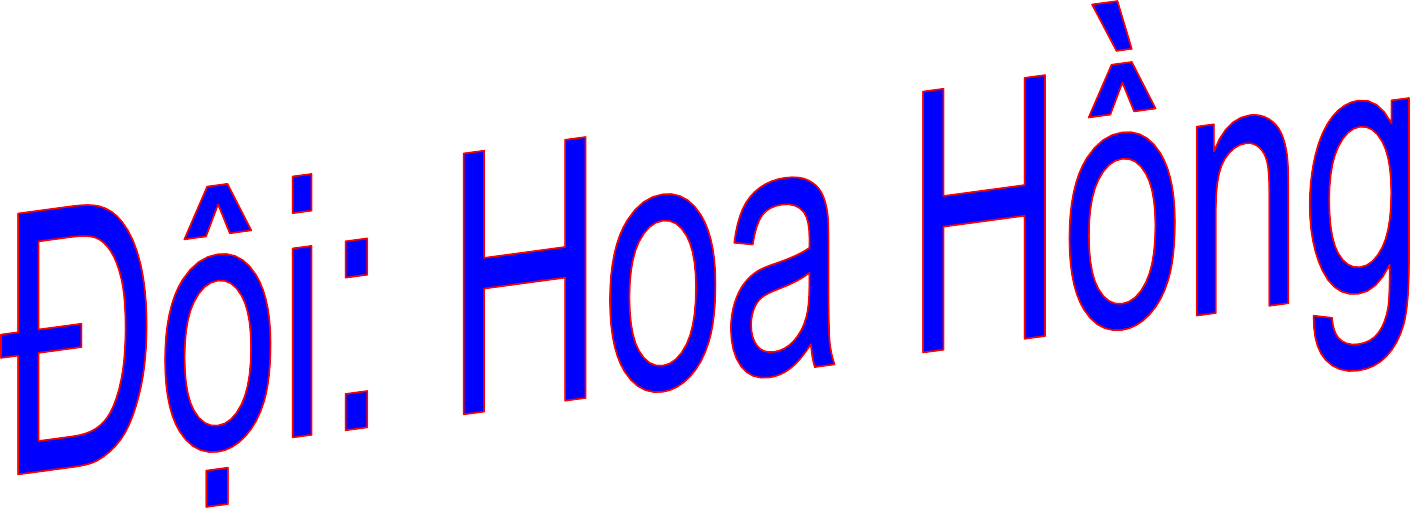 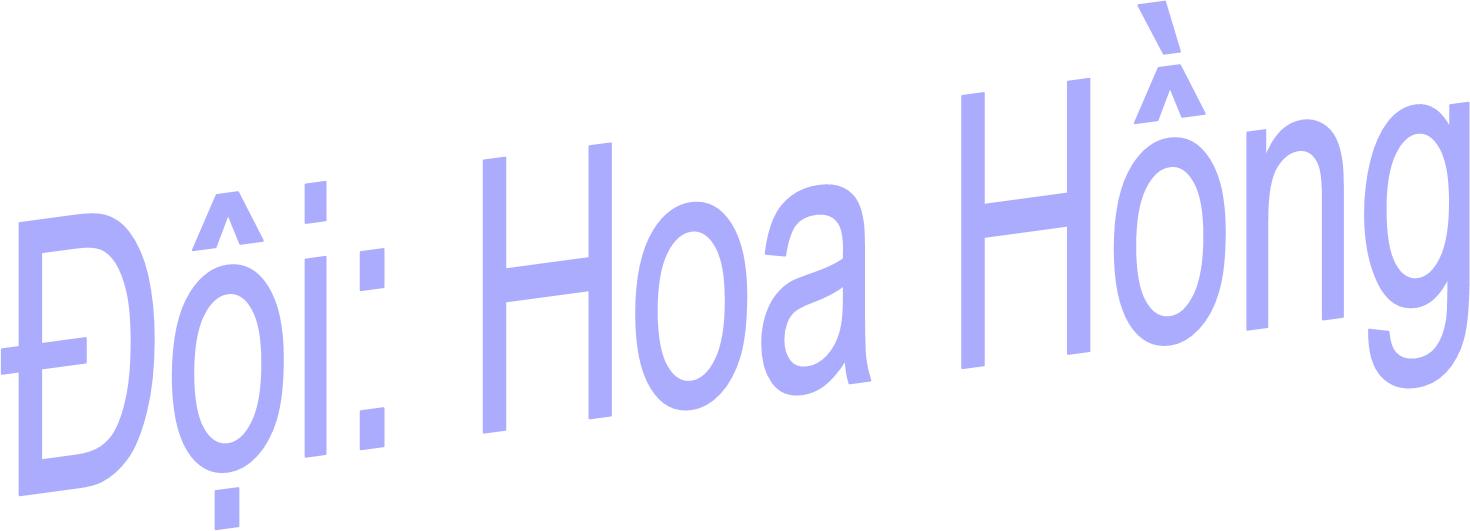 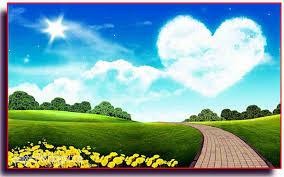 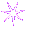 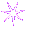 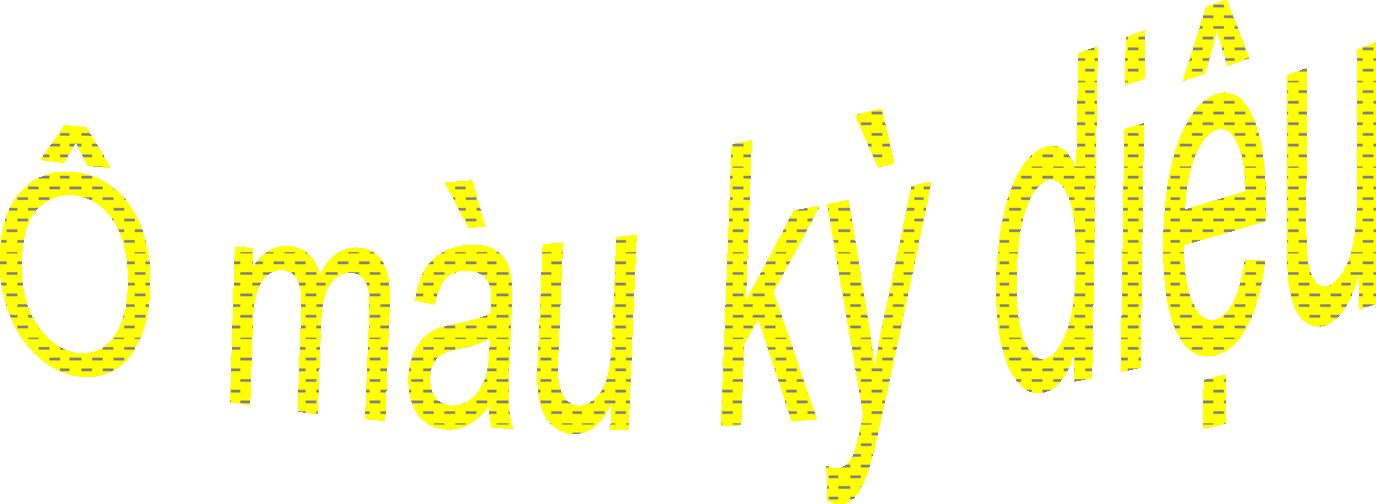 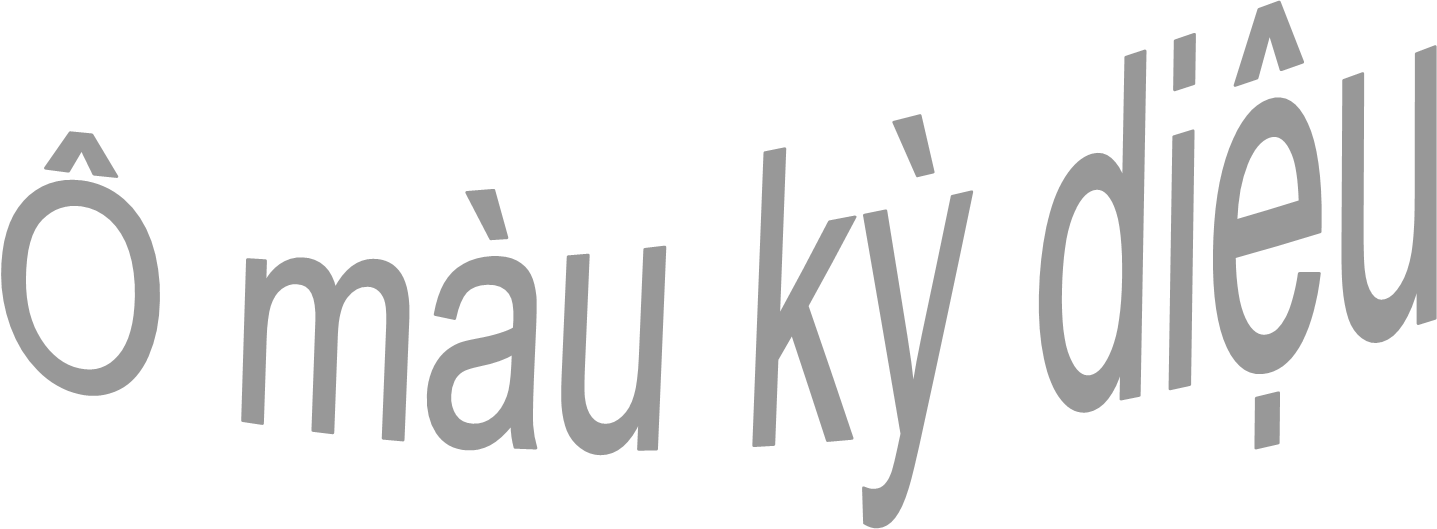 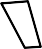 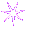 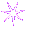 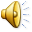 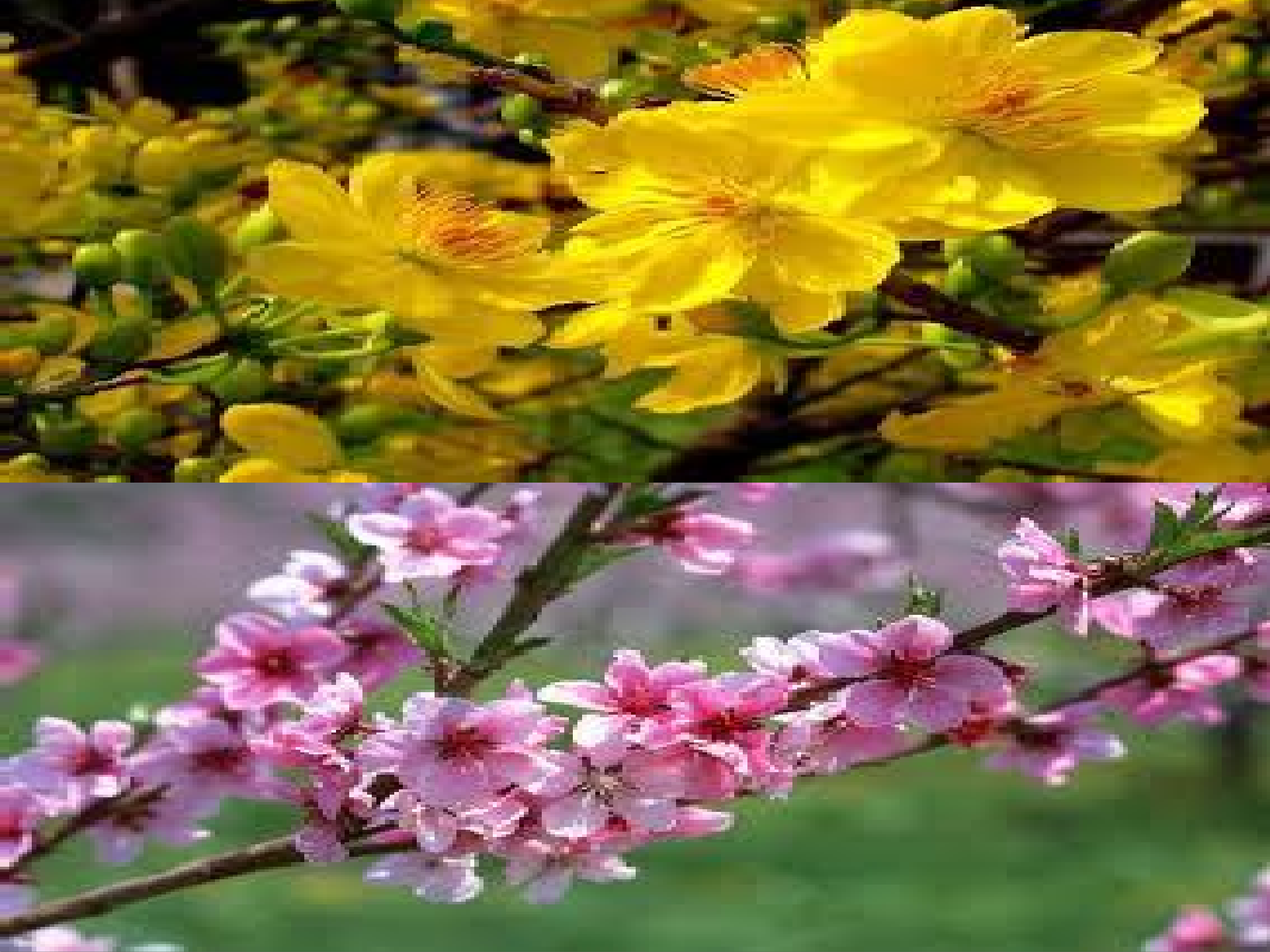 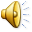 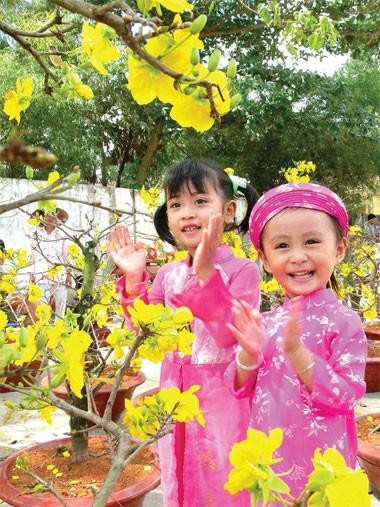 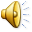 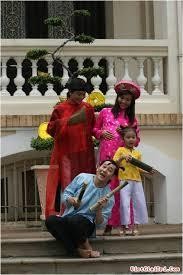 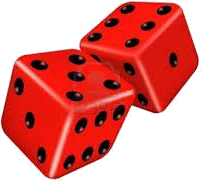 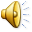 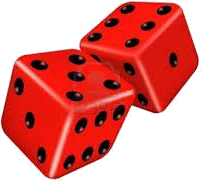 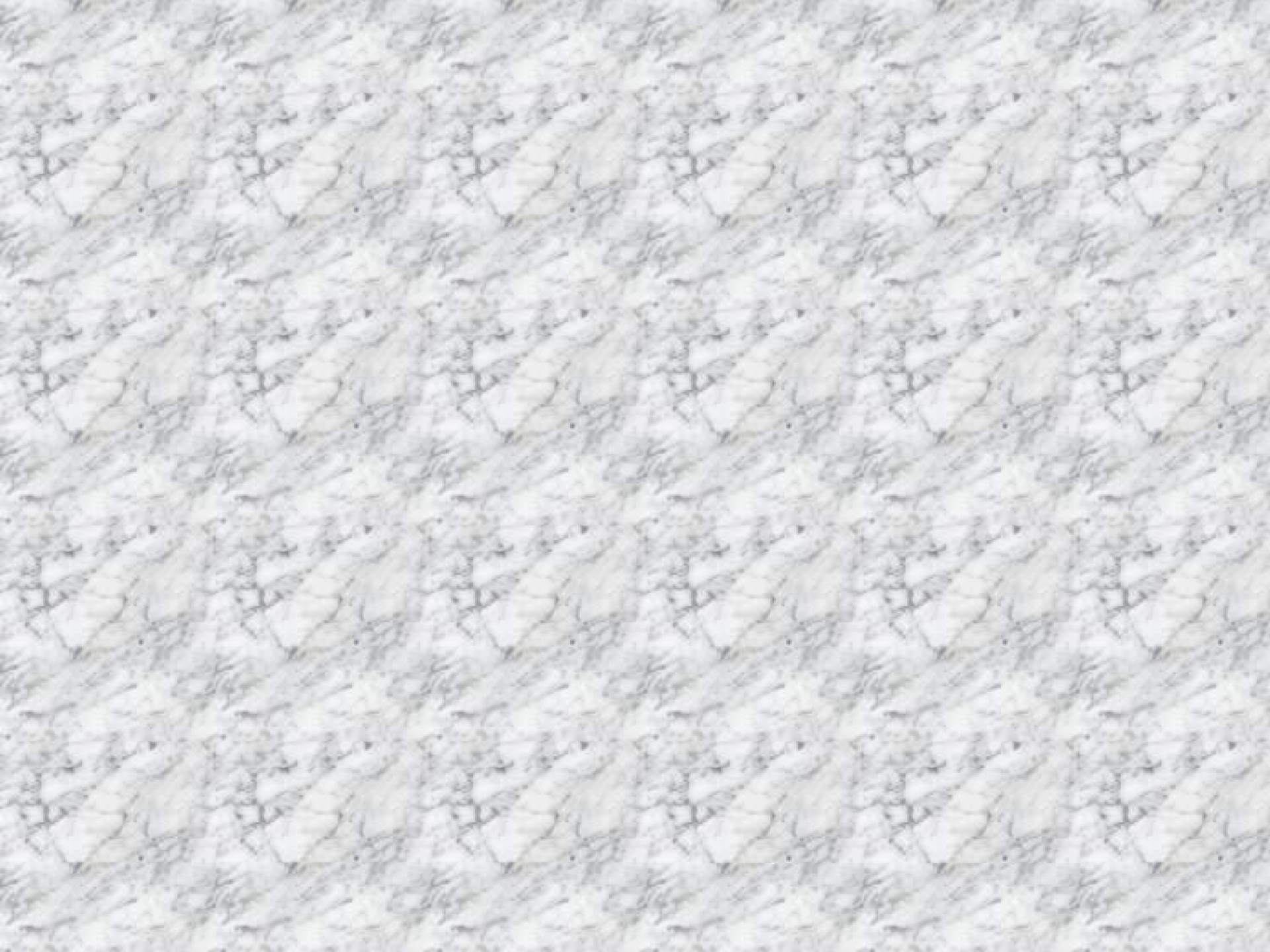 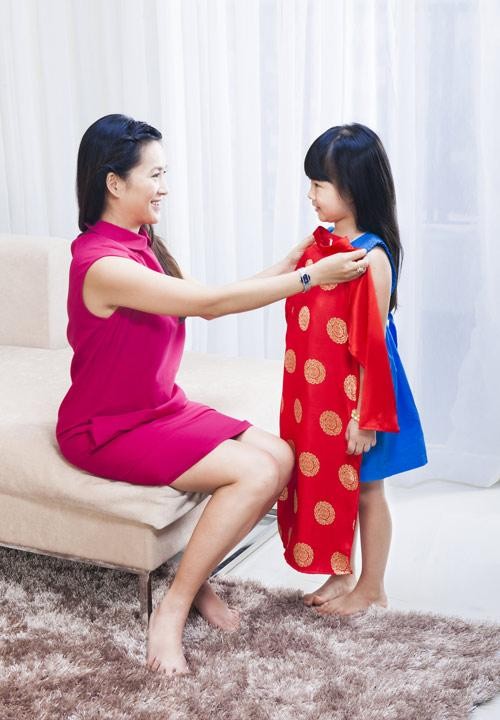 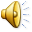 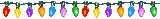 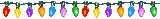 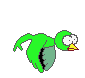 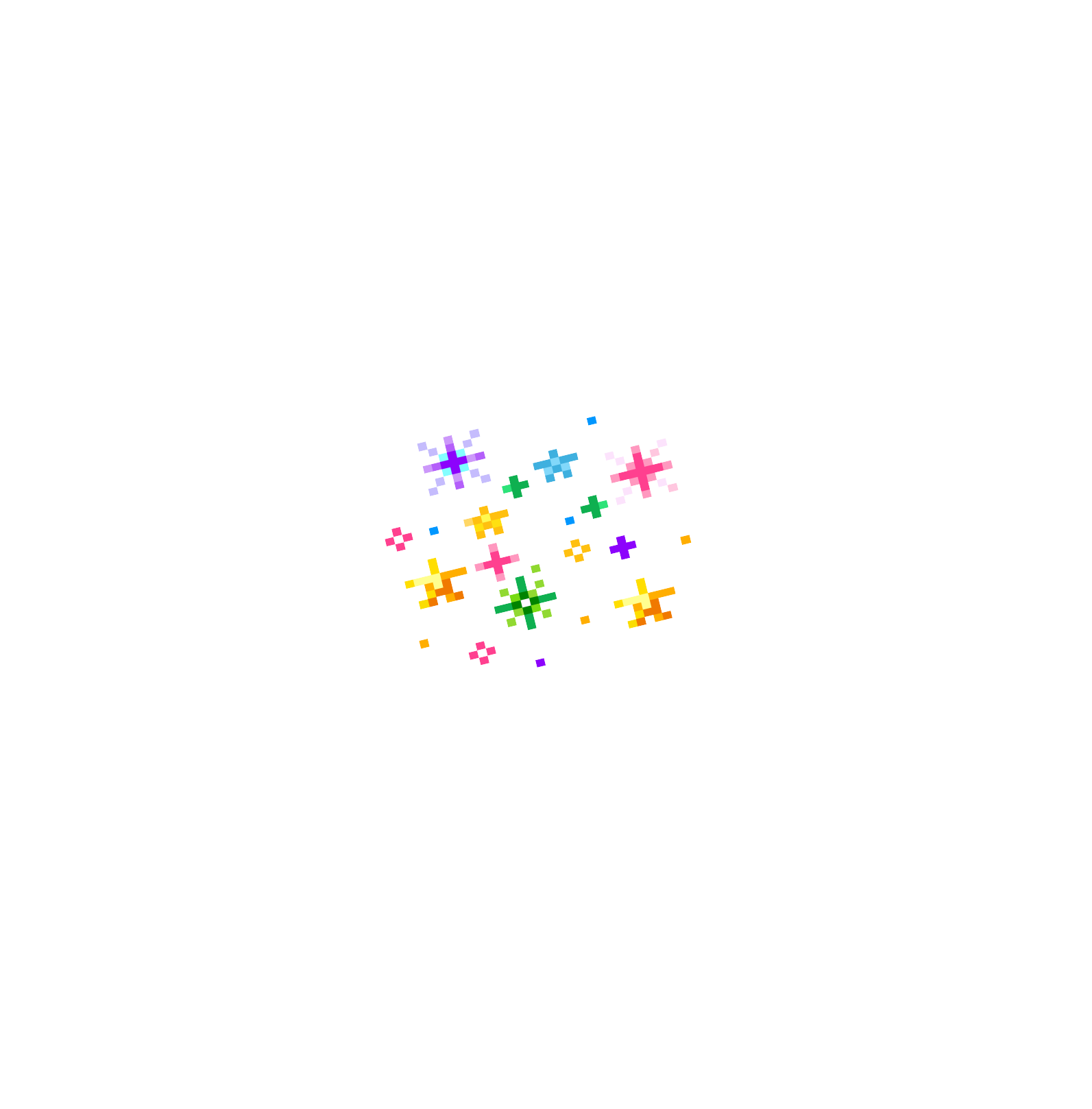 Hoa xuân tài năng
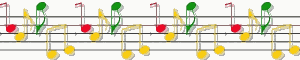 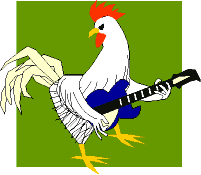 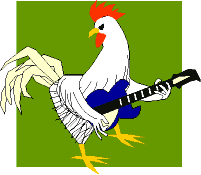 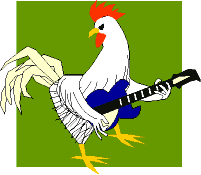 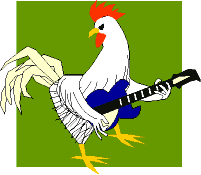 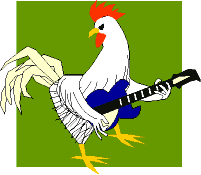 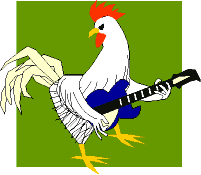 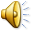 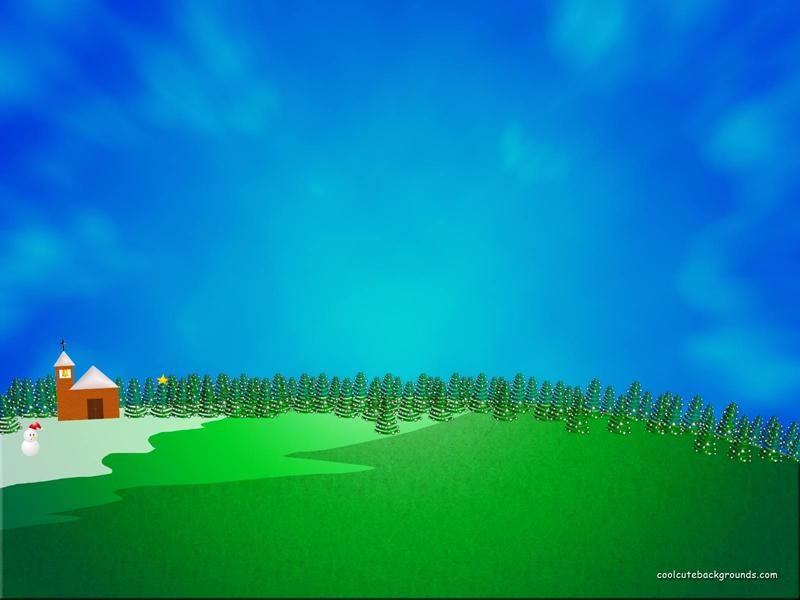 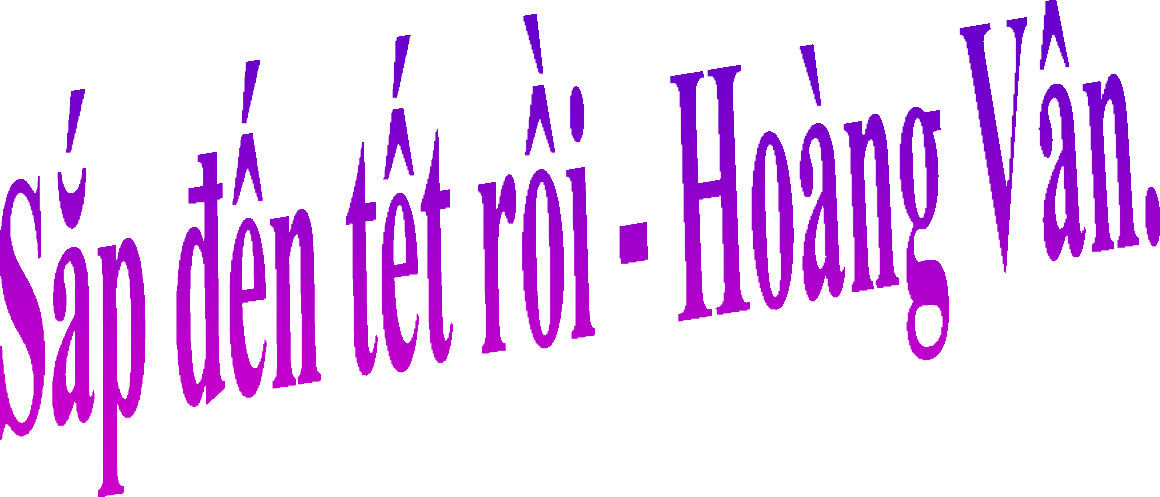 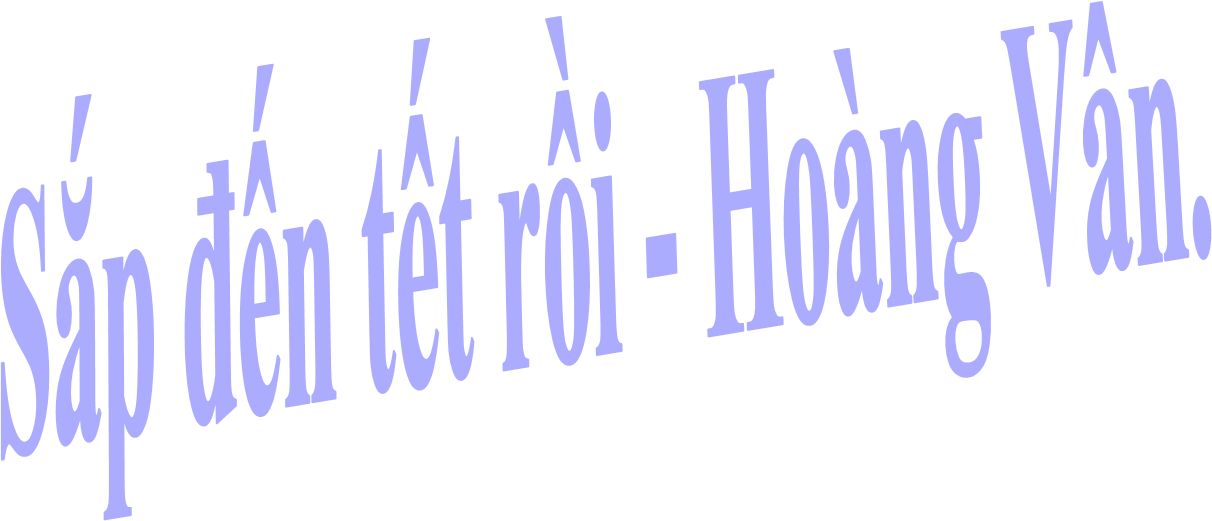 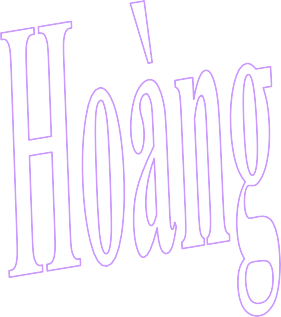 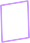 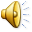 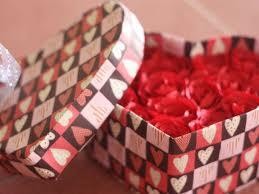 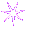 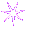 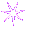 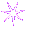 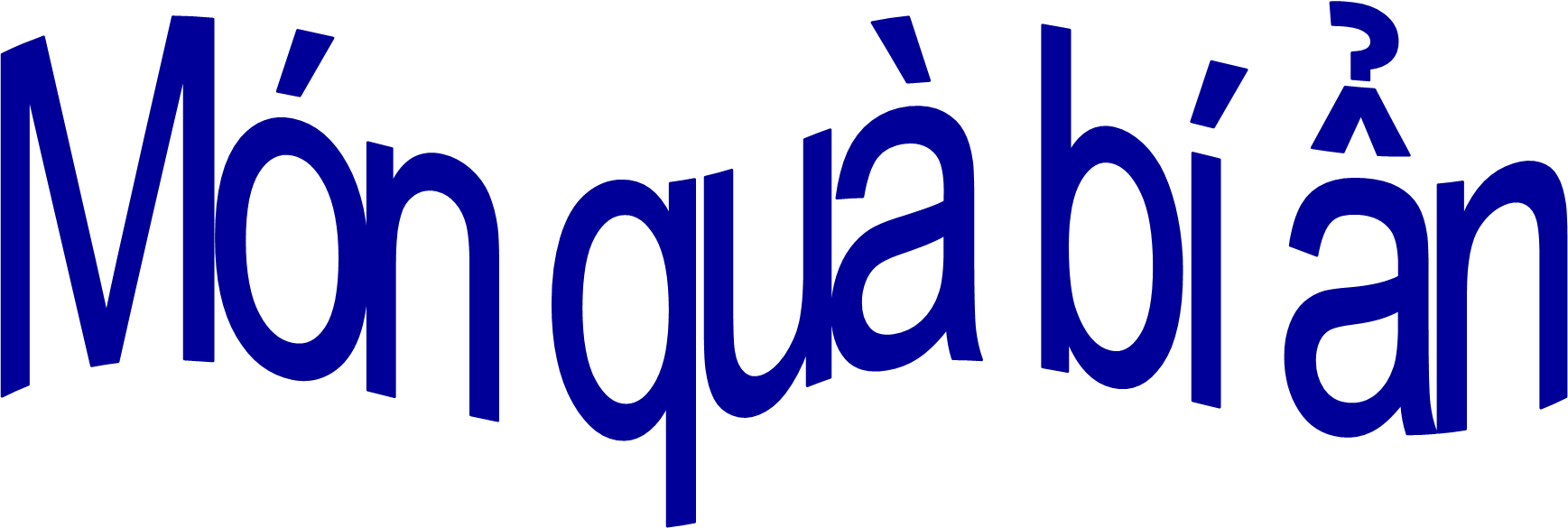 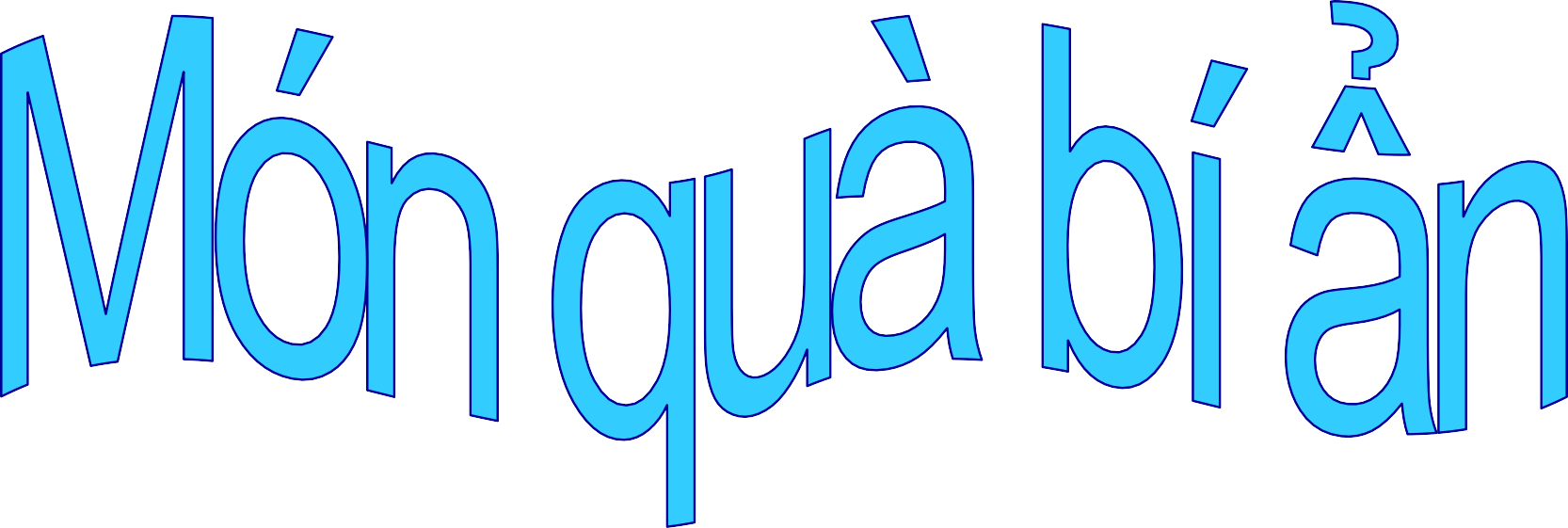 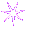 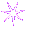 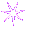 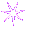 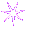 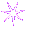 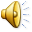 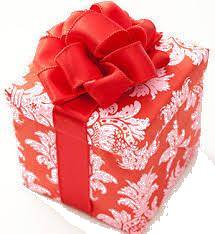 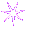 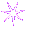 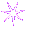 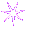 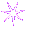 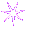 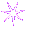 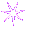 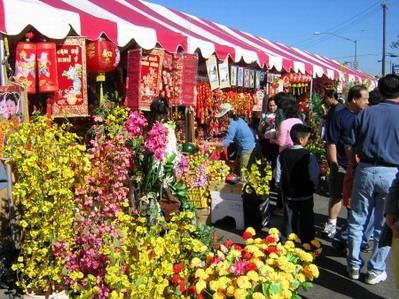 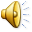 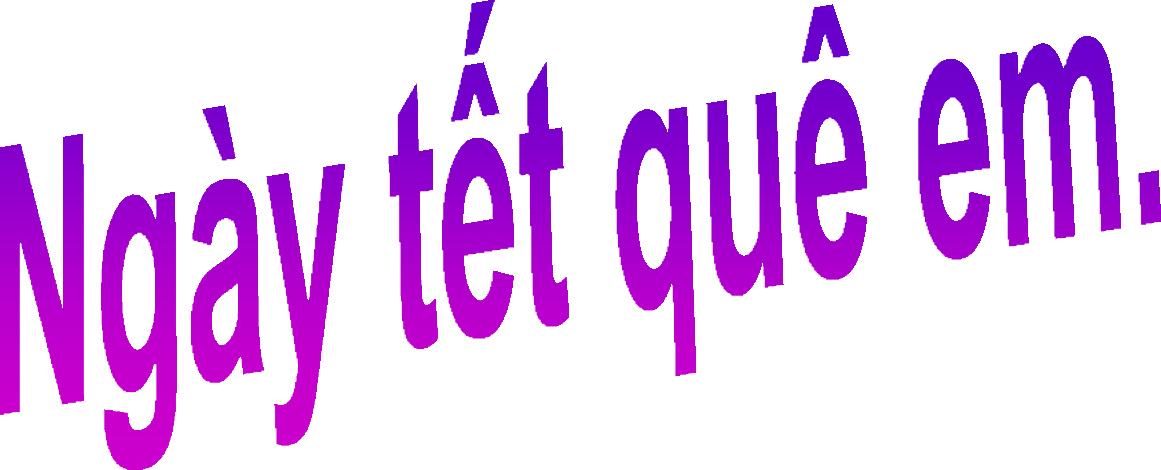 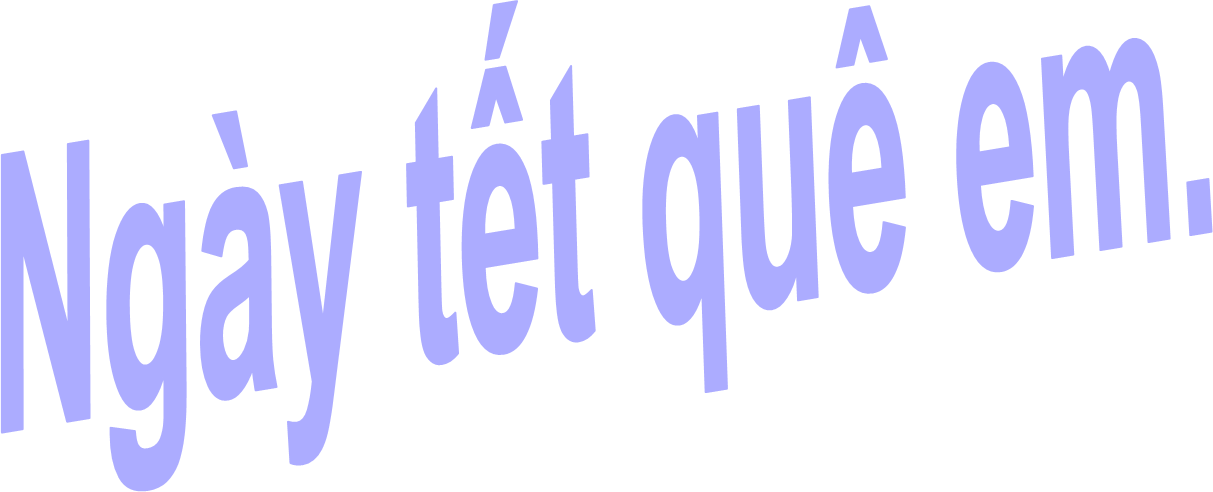 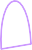 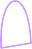 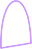 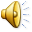 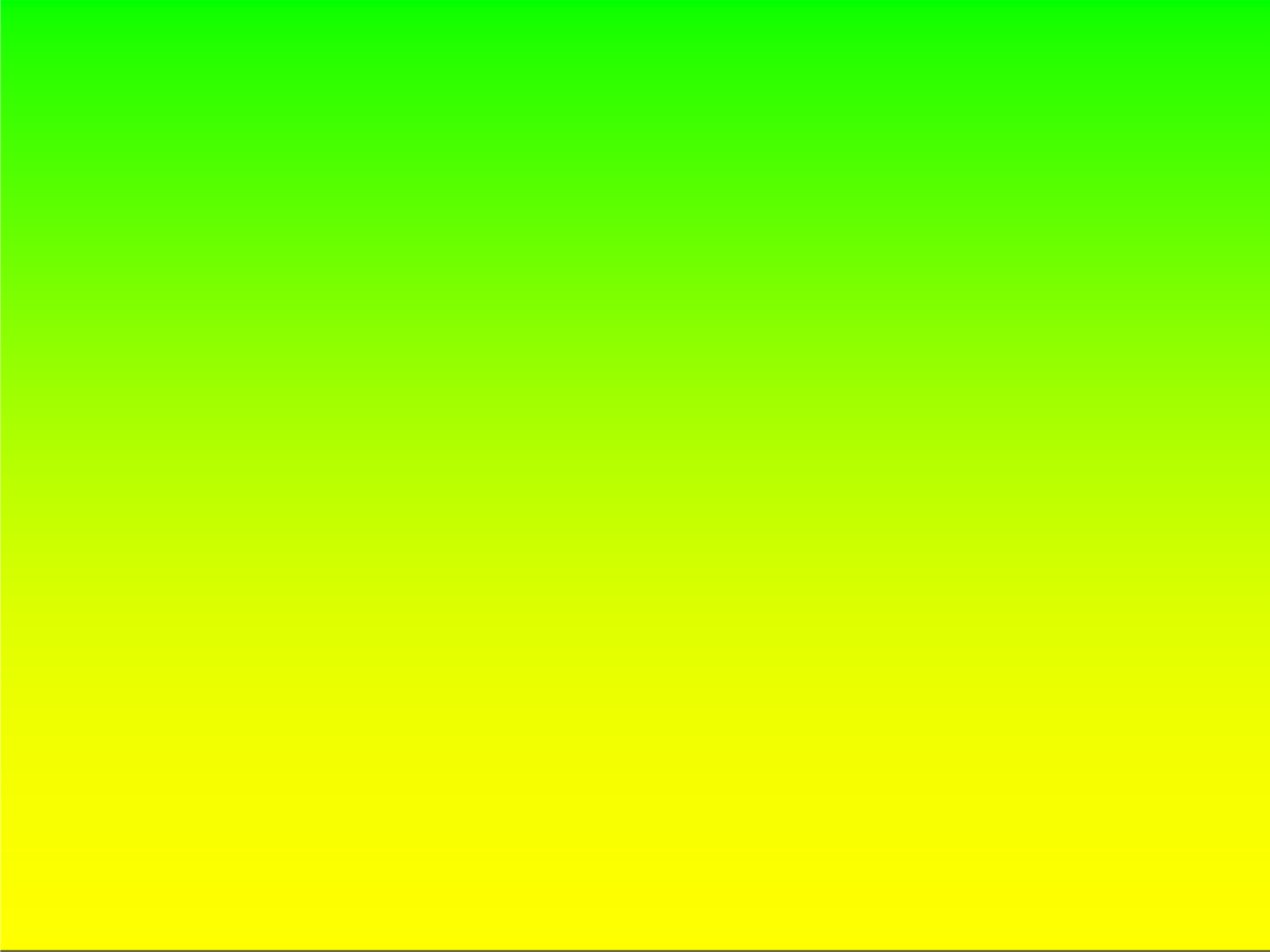 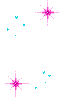 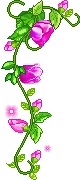 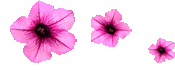 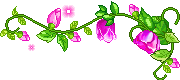 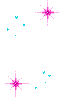 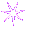 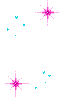 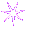 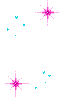 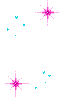 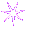 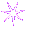 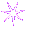 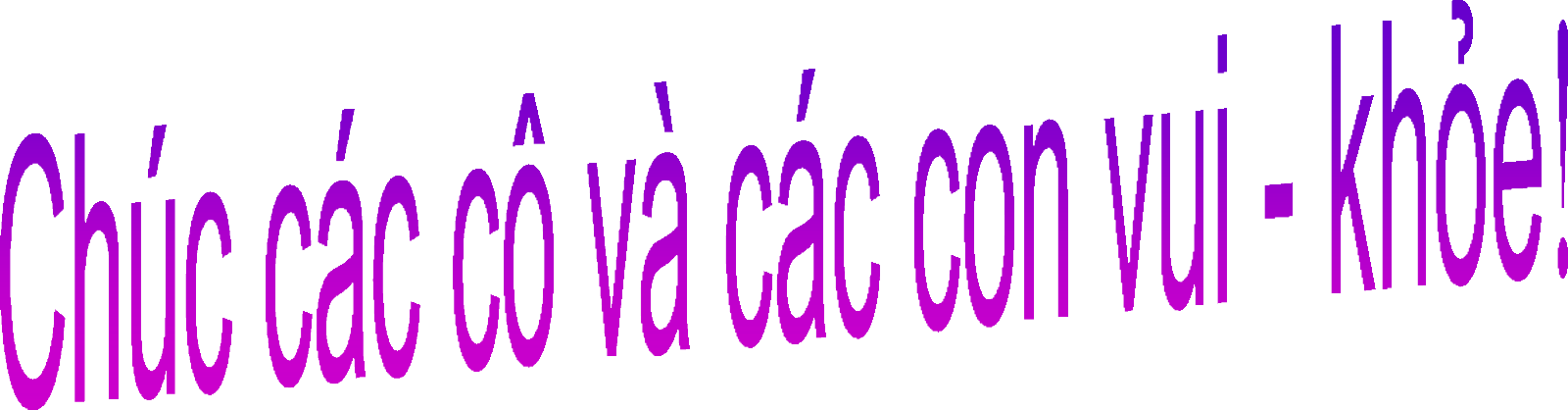 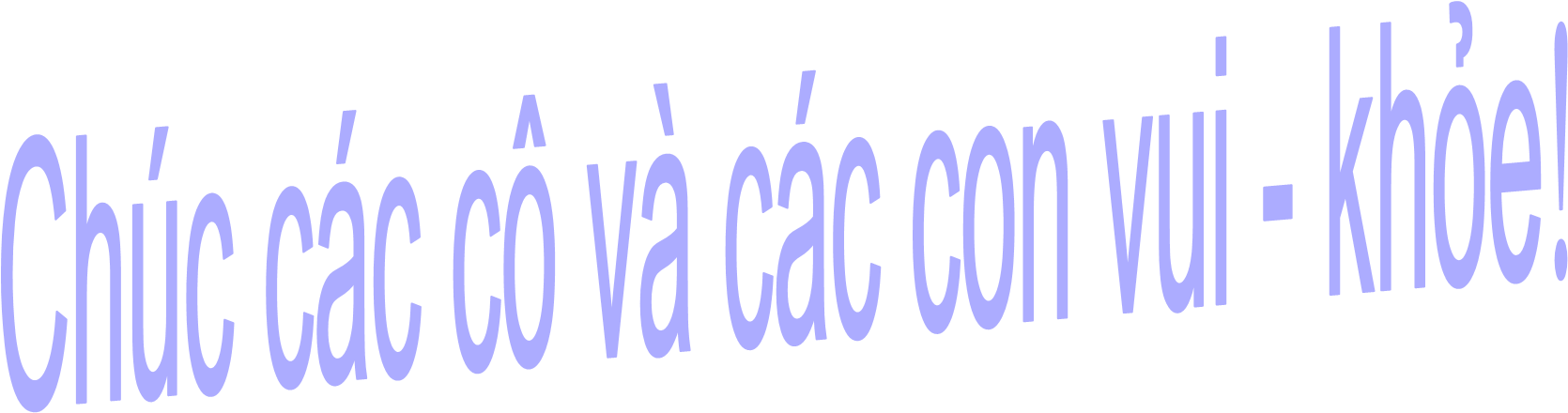 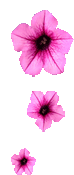 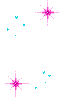 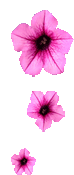 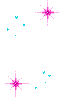 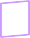 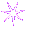 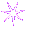 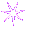 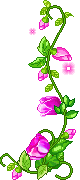 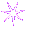 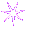 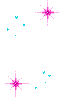 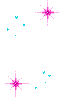 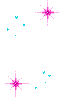 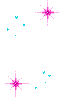 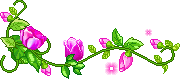 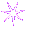 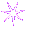 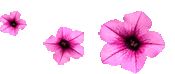 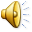 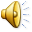